The Innovative Techniques in Animal Husbandry
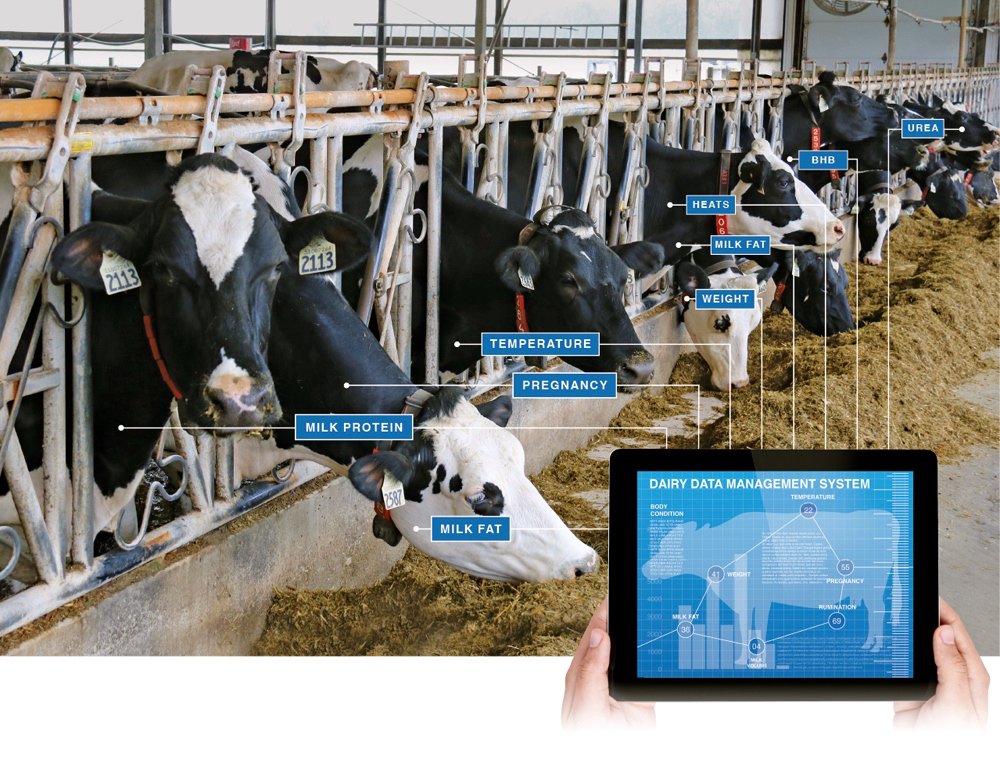 Dr. Muneeb M. Musthafa
Excerpts from the book chapter titled as The Innovative Techniques in Animal Husbandry by  Göncü & Güngör (2018)
Introduction
Increased population- demanding reliable quality livestock products

No. of farms is decreasing, no. of animals per farm and animal production are increasing; livestock production problems increasing

Solution of these problems-technology

In large enterprises- without technology- not possible for high performances
Data monitoring in modern farms- control of production, animal health, and welfare

When no. of animals increases, error burden and work load increase

Successful livestock farmers: adapt their infrastructures to exploit changes in technology for better production

Currently, data is extracted manually: manual observation- replaced by many milking systems by automated recording leading to better data, both in quantity and quality
The automation of animal husbandry and integration of on-farm systems and processes- facilitating the important challenges for competitive market


Technologies provide to dairyman- opportunities to make easier and more convenient decisions on future plans
Current Technology Applications
The benefits of new technology: 
increased cost efficiency 
improved animal welfare 
improved working conditions 
better production monitoring 
improved provision of important production data
The new technology- work easier and improve cattle welfare, production efficiency and profitability

Technologic developments- efficient, profitable and fast solutions for farmers to get on time process using management and direct manipulation possibilities

The latest computer programs- identify and classify sounds of animal for specific situations- to monitor the welfare of animals and provide early identification of disease, physiologic status, and abnormality
Advances in genetics (proteomics and genomics), new biomarkers- allow the disease to be detected at earlier stages
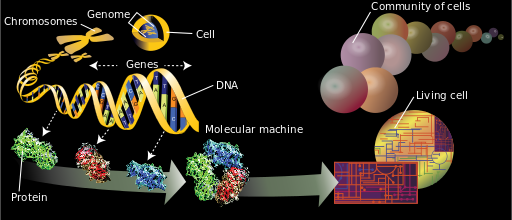 Breeding and genetics
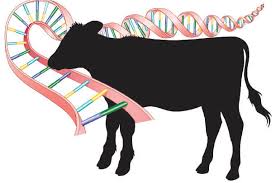 Dairy farms- genetic value of breeding animals cannot get the expected performance without the use of technology

Breeds in animal husbandry has changed a lot with the use of breeding and gene technology

Till 1980s livestock products demands have been met by breed substitution, cross-breeding, and within-breed selection 

The demand in future is to be met using new techniques such as such as artificial insemination and more specific selection techniques
Genomic selection provides more possibilities for the more high rate of genetic gain in the livestock sector 

After all genomic breeding values- calculated from the genetic marker, rather than from pedigree and phenotypic information in near future 

The whole genome mapping for poultry and cattle is completed; new opportunities for animal breeding and animal models
A separate progeny-test category may be developed for farms that collect all data electronically and have those data monitored closely

Automated data collection with parentage verification offers substantial opportunities for genetic improvement of overall economic merit

Nowadays biological samples are sent laboratory for genetic analysis to identify the relevant genes responsible for productive parameters
Computer and internet usage
New technology in computers, biotechnology and scientific discoveries regarding ruminant nutrition and genetics provide the basis for accelerated progress in milk production for dairy farmers

The use of computers for farm management in dairy sector started in as early in 1990s in many developing countries

Computers- larger farms using it 

Small-scale farmers- cost and their lack of knowledge about computer use in farming
Breeder can evaluate the monthly lots of data using formulas with high accuracy using software 

It can also be programmed for annual report for detail evaluation of herd evaluation

Daily milk yields feed consumption, pregnancy check, inseminated cow list can be programmed for daily work routine

Developed countries heavily use computer and internet- main way to reach information
Undeveloped or developing countries- several reasons limit using computer and internet: 
high financial cost 
difficulties to use technology 
loss of knowledge to economic benefits
hesitate to use new technologies 
lack of education 
strict personality 
poor infrastructure 
lack of personal experience and not enough time to spent
If the farmer evaluates the benefits of using computer and internet they will replace this technology in farm management
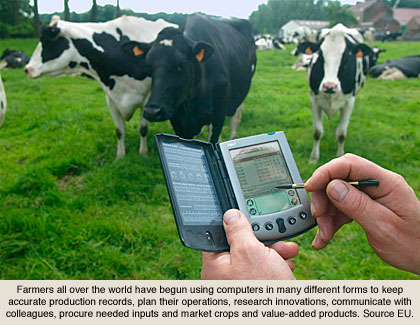 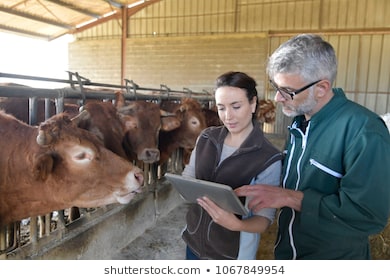 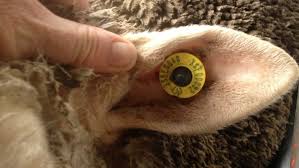 Electronic identification
The Electronic identification system is started 1970s

There are numerous animal ID technologies available to livestock producers:
Radio frequency identification - used to identify cattle
Electronic ear tags
Injectable transponders and boluses with a transponder

These devices have an electronic number that will be unique for an individual animal and link that animal to the database
Another technology which is very useful for farmers is electronic weighing system
An easy and powerful electronic weighing system that accurately measures cattle weight 
So farmers can monitor cattle performance easily and continuously
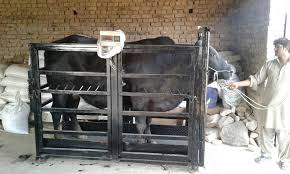 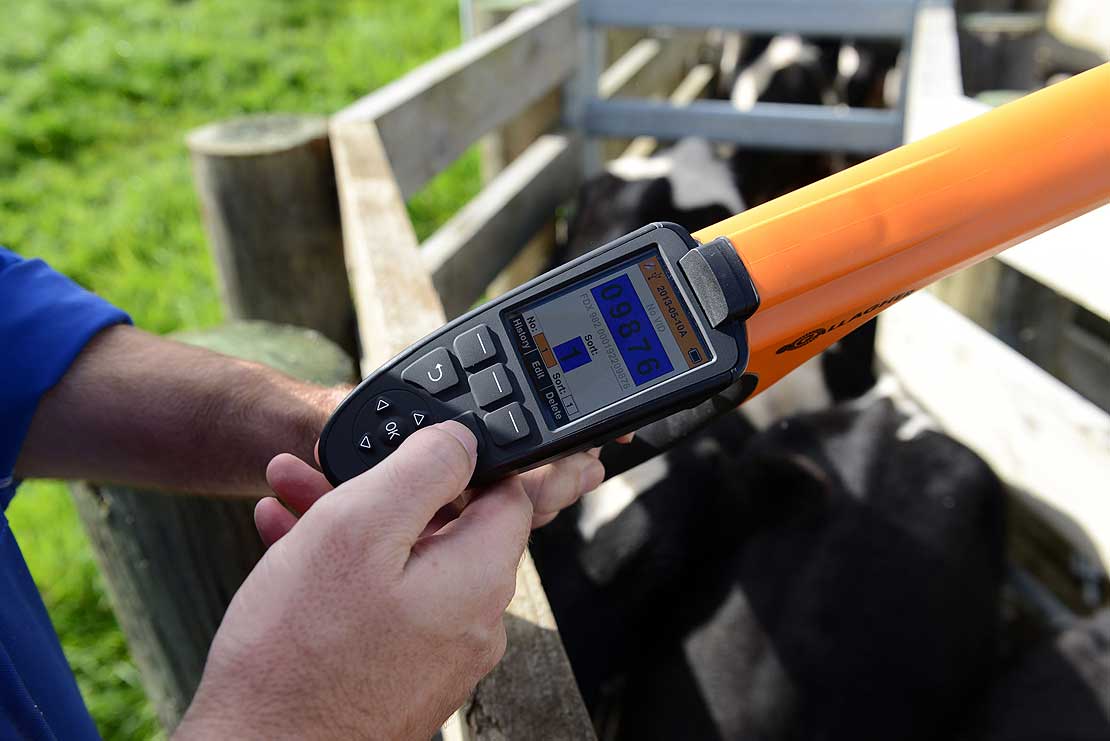 Electronic Weighing System
Ear Tag Reader
Milking automation
Milking automation system evolved since 1990s

An automatic milking system requires a completely different management system: 
Milking and feeding 
cow traffic 
cow behavior and grazing 
safeguarding milk quality and animal health
The milking robots equipped with sensors: 
to detect signs of mastitis which measures the many characters of the abnormal milk pH, somatic cell count, milk acidity, milk conductivity etc
Simple automatic cup removal devices monitor the milk flow rate from individual cows
Post-milking teat disinfection is an established component of many mastitis control strategies
Behavior meter: 
installed to the milking systems for animal monitoring
The behavior meter continuously records the lying time, lying bouts and the activity of the individual animals 

The cow-behavior observations enable animal welfare assessment in different environmental conditions and stressful situations, as well as reproductive and health status
Electronic separation gates: 
The cattle separation is a risky and challenging activity that needs to be done frequently
If milkers also make an animal separation, the milking efficiency and parlor performances decrease
The grouping and separation of cattle in the big herd constitutes an enormous workload for the farmers 
Options to separation gate usage at automatic management systems
Automatic milking systems using newly developed sensors (NIR, SCC and LDH etc.) provide faster and more effective results 

Light spectra- detecting milk abnormalities and measuring various components of milk

Automatic milking systems give many information about milk production, milking speed, milk acidity, milk conductivity etc.
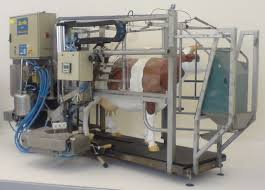 Automatic Milking
Feeding automation
Computer programmes- many software for ration formulation

Optimal feeding programs can be done for advanced options such as live weight, racing, lactation period and animal feed stock information 

Automated feeding systems- in many big dairy farms for higher production 

System covers- each stage of feeding, feed preparation, mixing equipment and the installations for distributing feed
Feed components such as grass and maize/corn silage as well as mineral feed and feed concentrate will be loaded, mixed and delivered to the feed table built up there by the systems
Computer-controlled calf feeders have many advantages over traditional calf feeding methods
Calves learn to use the computer-controlled milk feeding system fairly easily and this the technology offers a significant reduction in labor cost (73%) 
These systems can be combined with automatic weighing and health observation system for calf welfare
Electronic Concentrate Feeding system- each cow is supplied with the exact ration of feed at the exact right time

Electronic sensors- used for rumen pH and rumen temperature of cattle 

Sensor used for collecting data for cow jaw movement to estimate chewing activity. This sensor works on the principle that the changing pressure of the animal is not detected during opening and closing of the mouth
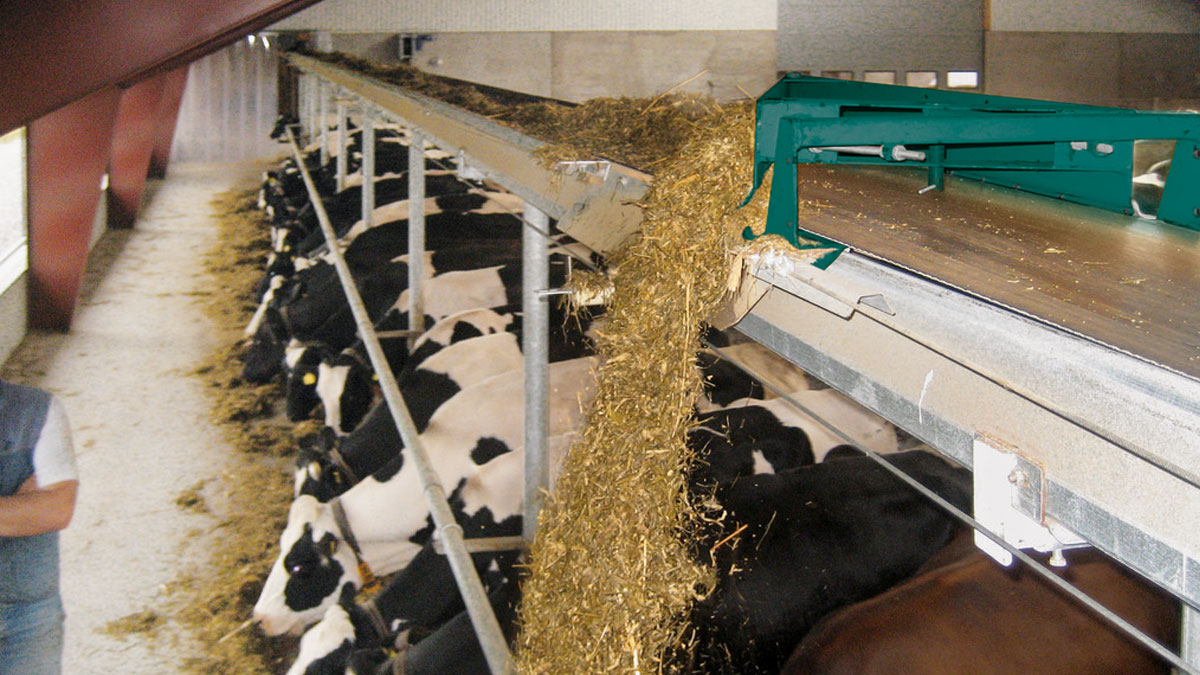 Automatic Belt Feeder
Health observation
An animal disease has serious economic implications on farm productivity

The right time detects disease three to 5 days’ sooner, reduce treatment costs, reduce mortality rates, improve production efficiency

The production, product quality, product composition, body condition, and behavior provide a good indication for the health status of animals
To monitor the health conditions of each cow the sensors are mounted on the cow. Sensor networks consist of several tiny, low price devices and are logically self-organizing ad hoc systems

The role of the sensor network is monitoring the health parameters of animals, gather and convey the information to other sink nodes

Sensors that collect data such as temperature, pH, etc.
Reproductive performances
Traditionally, estrus detection is performed by visual observation of the dairy herd

As a result of technical progress in monitoring cows using computers, automatic estrus detection has become possible

The electronic systems are an electronic device that detects cows that stand to be mounted by a herd mate and provides a continuous monitoring of activity
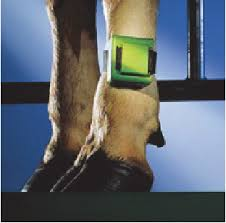 Radio telemetry is a computerized estrus detection devices

During this time, date, time and duration of the mount stored and send to the main computer. On computer all these data evaluated and prepared for final decision

Pedometers are used to detect the estrus by storing past physical activity the current physical activity and comparing it previous activity data

After analyzing data programs prepare report for cow which is activity accepted as estrus
Pedometers also used for estrus detection attached to the leg of the cow to measure the amount of her activity over a unit time span

Many pedometric systems are commercially available 

Standing activity systems is commercially available in the markets

Radio signal picked up by receiver and relayed to a buffer and a personal computer to analyze data. This system records cows number, standing time, date and duration to evaluation on time.
Pregnancy check: Pregnancy diagnosis is one of the most important factors to get ideal calving interval. 
The most common methods are rectal and trans rectal ultrasonography of the reproductive tract.
An experienced practitioner using ultrasound can reliably diagnose pregnancy from 30 days gestation
Experienced veterinary is able to diagnose pregnancy from 35 days

Pregnancy markers: Enzyme-linked immune sorbent assay (ELISA), radioimmunoassay (RIA) or latex agglutination (LA) tests using blood or milk
Barn environment control
Animal production depends- environment

There are many sensors for use at dairy barn environment control automation: 
        Eg: Temperature and relative humidity sensors, airspeed sensors, carbon dioxide sensors, ammonia sensors and light sensors etc.

Ambient temperature gets warmer than 25°C cow begins use their energies to cool themselves down rather than to produce milk
Heat stress on dairy cattle physiology and productivity – decrease milk yield by 10%

Environmental factors: air quality are poor, milk production and quality affected adversely

Barn environment is also important for the farm workers

Modern technology- control barn environment: sensor installations to measure - temperature, humidity, solar radiation and luminosity
These sensor and automation systems- capable of recording and adapting to environmental conditions in barn

Automation systems not only can automate for temperature, but also have wind and rain sensors

The wind sensors feed wind speed data into the controller, which then adjusts curtain height to compensate for higher air transfer rates

Rain sensor- programmed to close the curtain to a predetermined height when it rains to keep moisture off cows and stalls
Lighting is the most obvious change with the shift to automatize barn

Digitally controlled LEDs can extend the day, supplementing sun in autumn and winter

New technology: self-regulating, micro-climate controlled environment for optimal animal growth and production

New technologic tools: monitor nearly every aspect of animal barn indoor environment
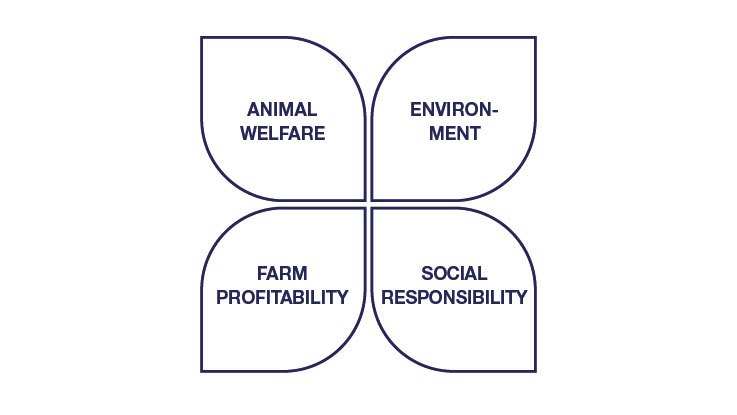 Thank you